Installing dnppy
A step by step Guide
Find NASA DEVELOP   dnppy on GitHub

https://github.com/NASA-DEVELOP/dnppy
Click on “Download ZIP” to download dnppy-master.zip
Before Installing dnppy…
Eliminate redundant files in your local drive where ArcGIS is saved
C:\Python27\ArcGIS10.4\Lib\site-packages  

Delete these files if found in the site-packages folder: 
Numpy
Dnppy
dnppy-1.15.3b2.dist-info
Scipy
scipy-0.15.1.dist-info
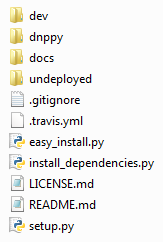 Installing dnppy
Once the contents in the zip folder are extracted, run “easy_install.py” in an IDLE environment (Python GUI)
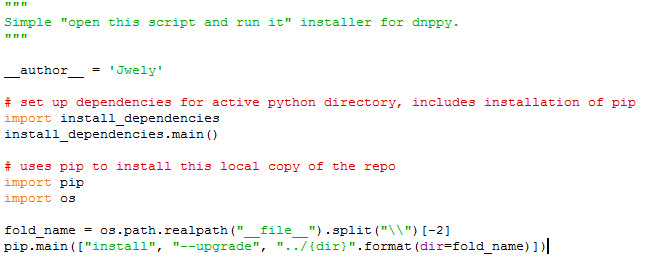 Should look like this
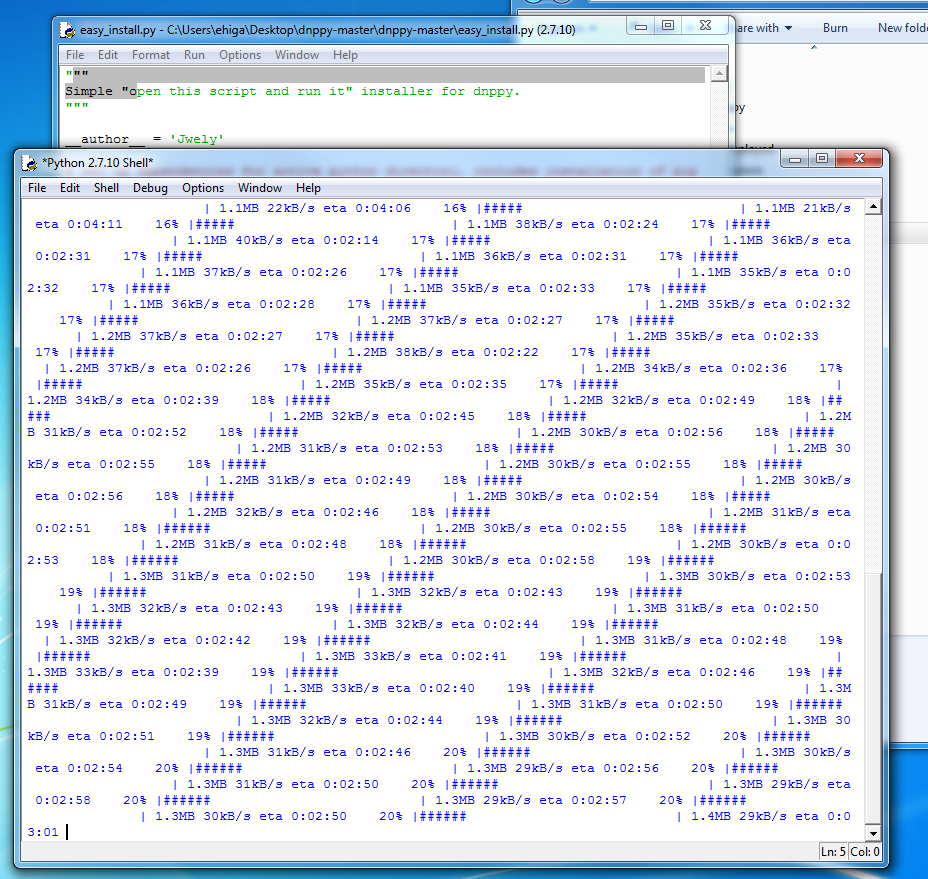 Installing dnppy
This will begin the process!

Other dependencies will be installed on your computer at this time
It may take a while based on your connection speed
It will look something similar to this
Installing dnppy
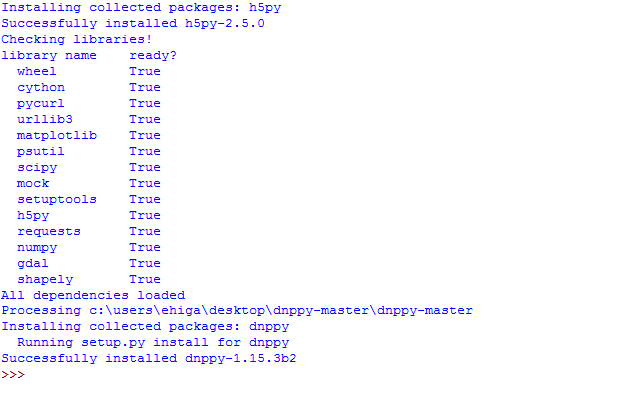 Success!
You now have access to dnppy, gdal, scipy and more




Note: if the dependencies were not successfully installed, try running “install_dependencies.py” first, then rerun “easy_install.py”
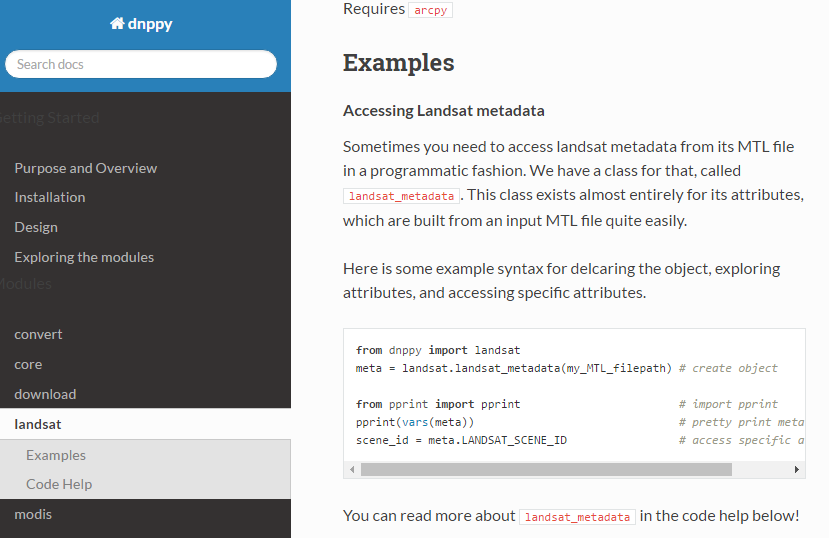 Using dnppy
Explore dnppy modules at https://nasa-develop.github.io/dnppy/

Explains parameters needed to run each module 

Provides examples of code
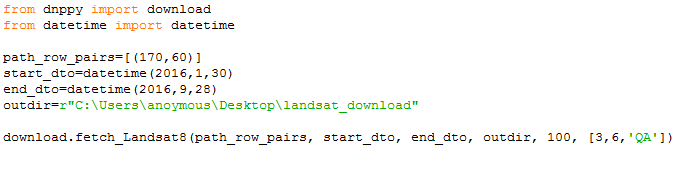 Example code to fetch Landsat data